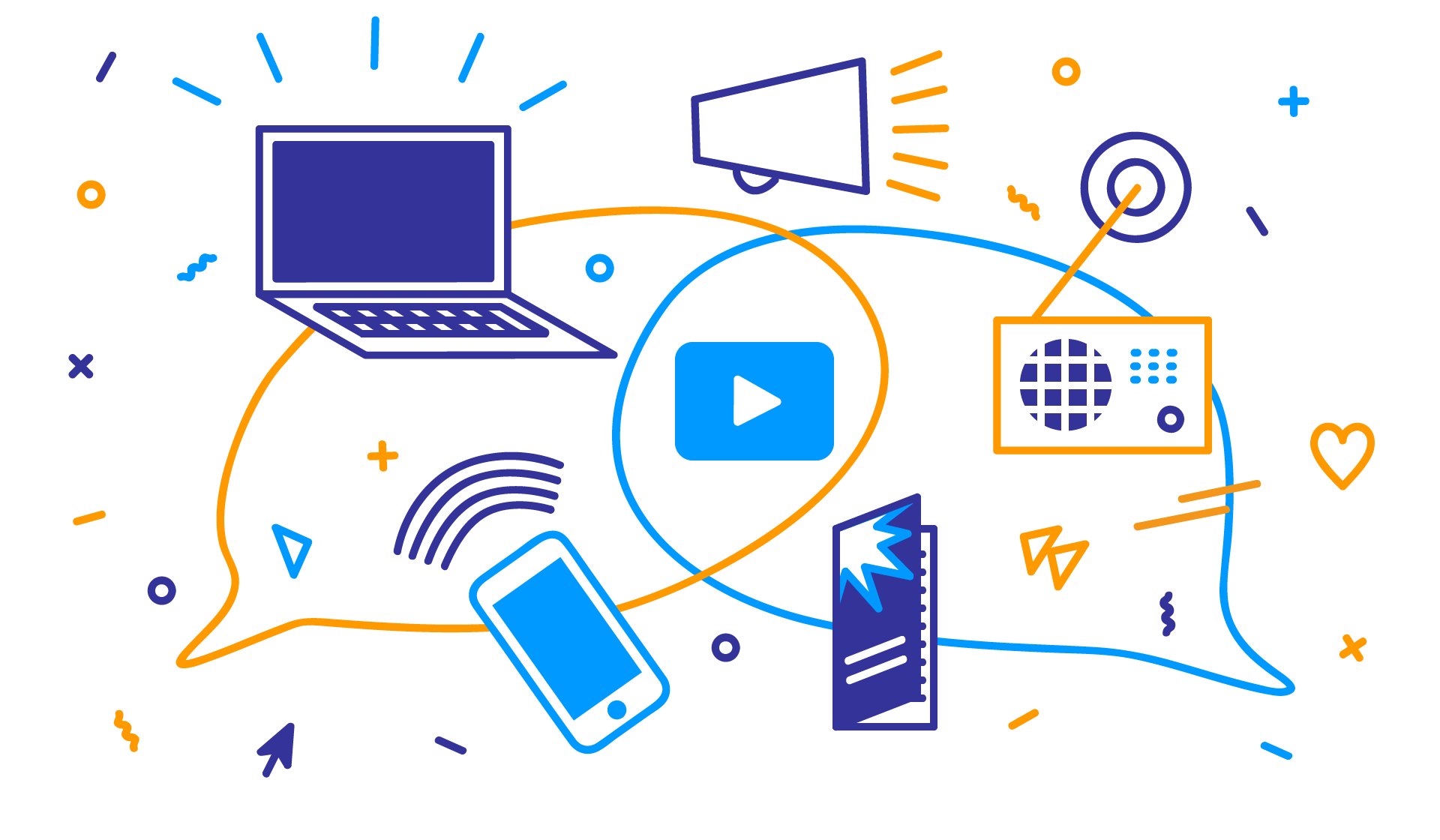 Школа развития компонентов информационной грамотности для педагогов образовательного учреждения
Паспорт проекта
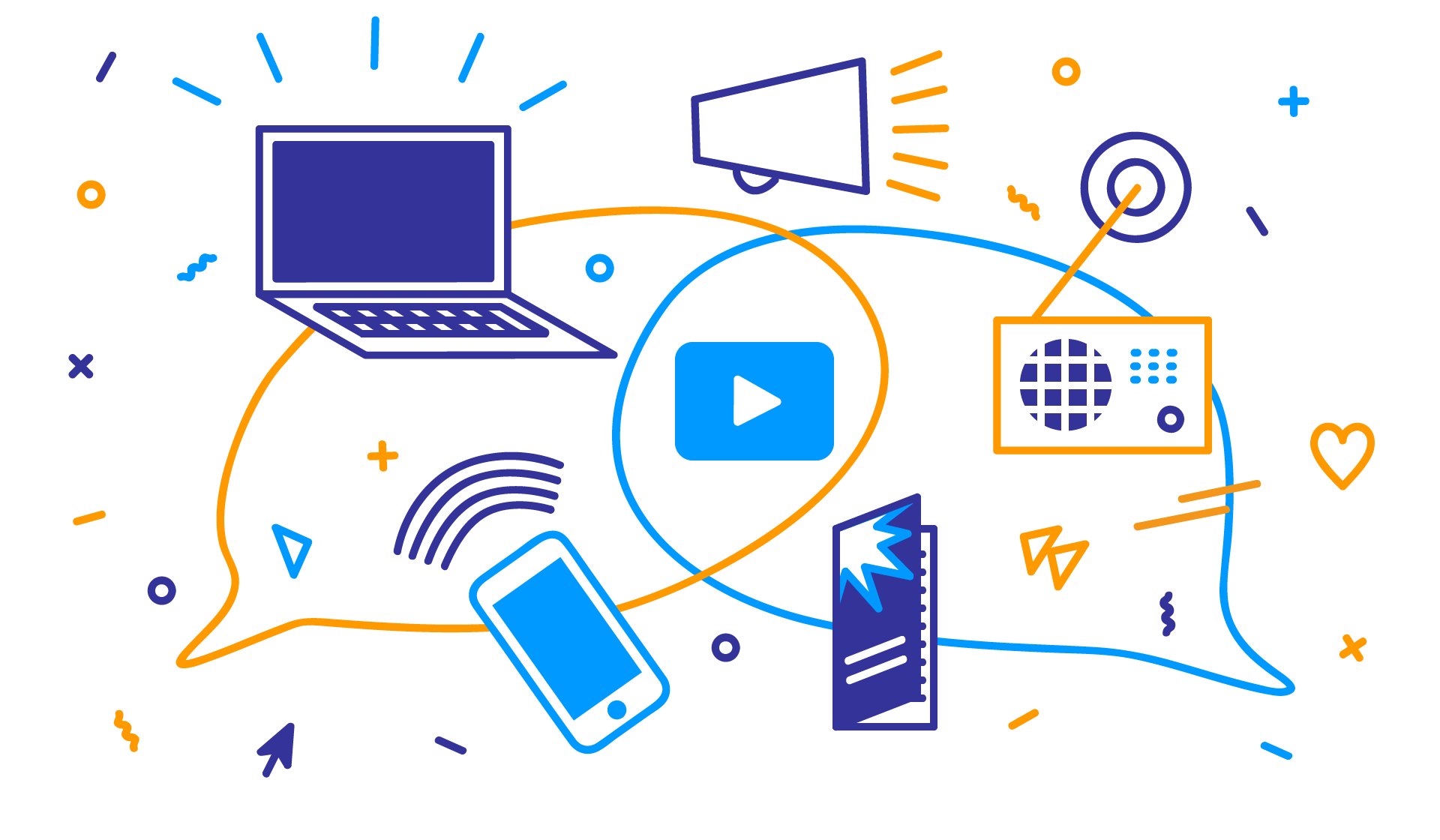 Тема: формирование информационной грамотности педагога.
Цель проекта: сформировать технологическую готовность учителя к работе с информацией, которая позволит адаптироваться к динамично меняющейся информационно-образовательной среде, и создавать качественные информационно-образовательные продукты, как результаты труда учителя.
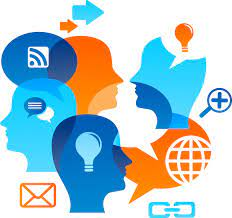 Задачи проекта:
Повышение эффективности педагогической деятельности в сфере образования.
Освоение новых информационных технологий как средства совершенствования и развития функциональной грамотности личности.
Обеспечение всеобщей компьютерной грамотности педагогов.
Обеспечение подготовки педагогических кадров по использованию информационных технологий в профессиональной деятельности.
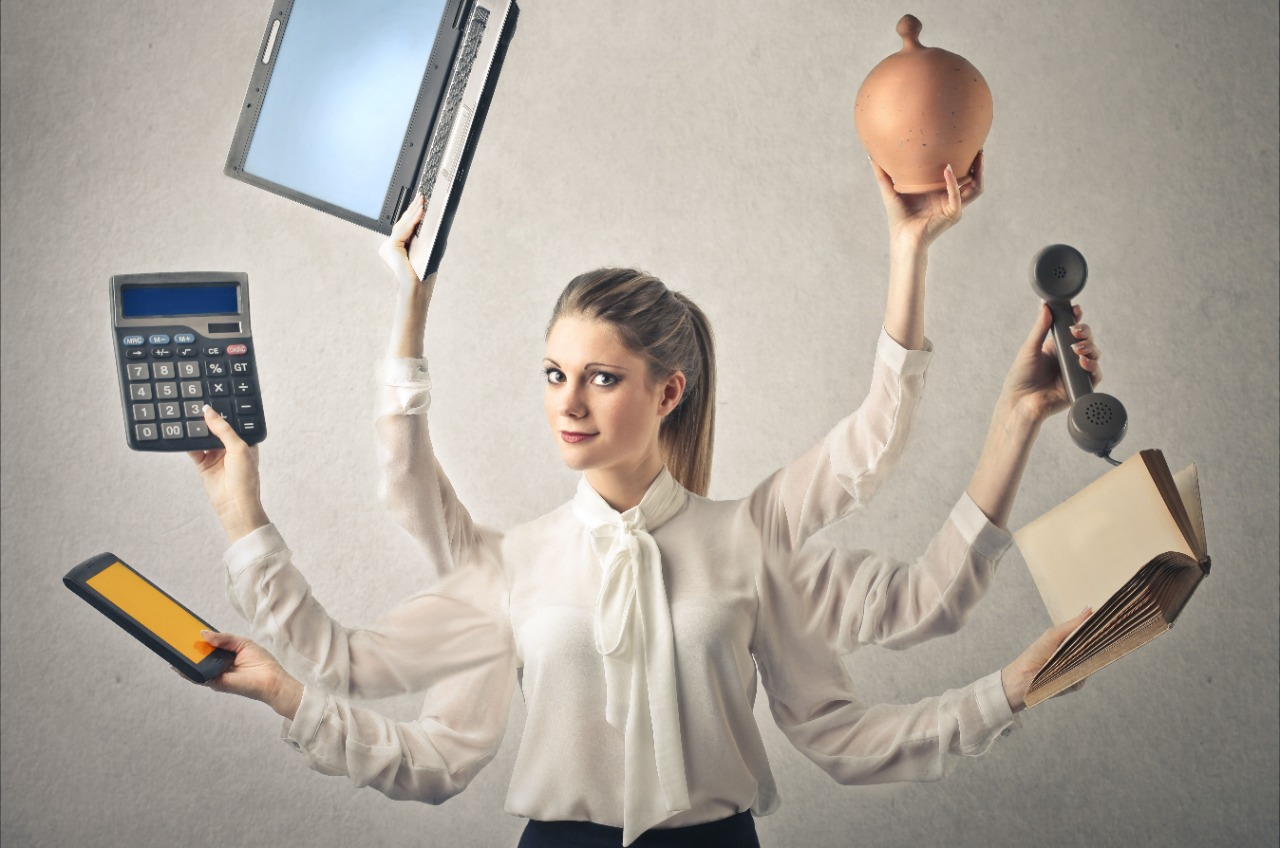 Актуальность
Потребность общества, заинтересованного в учителе, обладающем высоким профессионализмом и способностью качественного обучения детей, а также потребностями школы иметь научно обоснованную концепцию формирования информационной культуры учителя, которая будет являться руководством к действию по поиску путей повышения профессионального мастерства учителя.
Этапы реализации проекта
Проблемно-поисковый
изучение психолого-педагогической  и методической литературы;
формирование состава ключевых цифровых компетенций педагога.
2.   Теоретико-методологический
разработка диагностических методик;
разработка учебных заданий;
планирование практической деятельности.
3.   Опытно-практический
реализация плана практической деятельности;
проведение диагностических исследований. 
4.   Обобщающий
обработка результатов исследований;
распространение результатов проекта;
презентация, оценка результативности проекта.
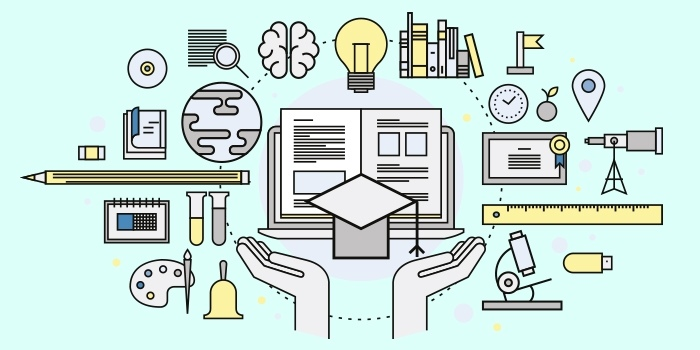 Диагностический аппарат
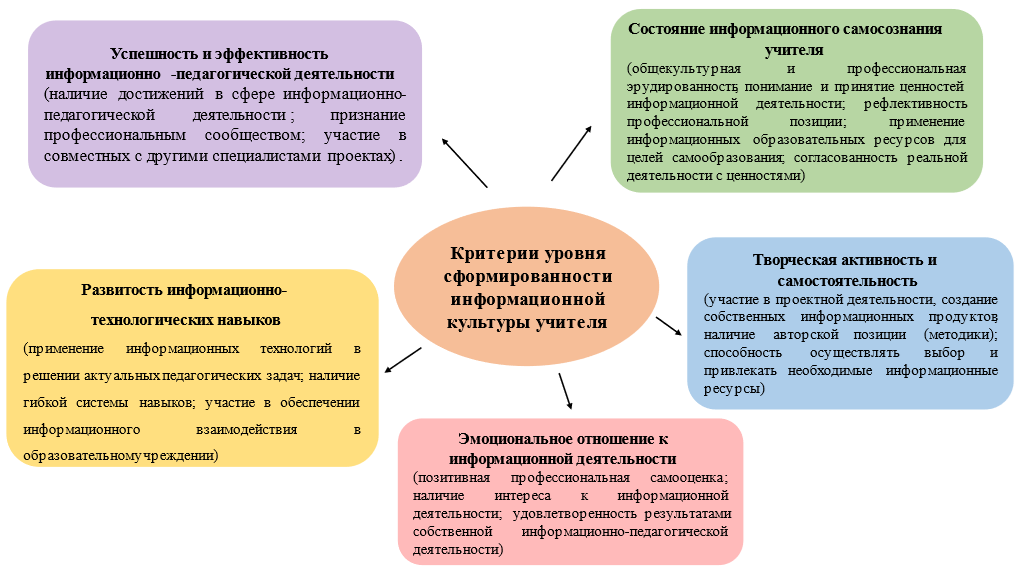 Реализация проекта
Содержание деятельности по этапам формирования информационной культуры учителя
Формы организации деятельности
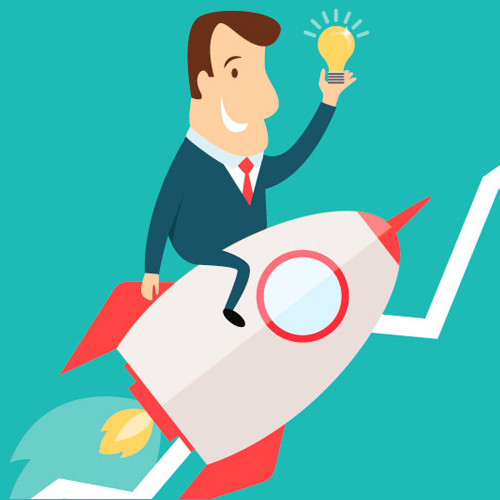 Тематический план
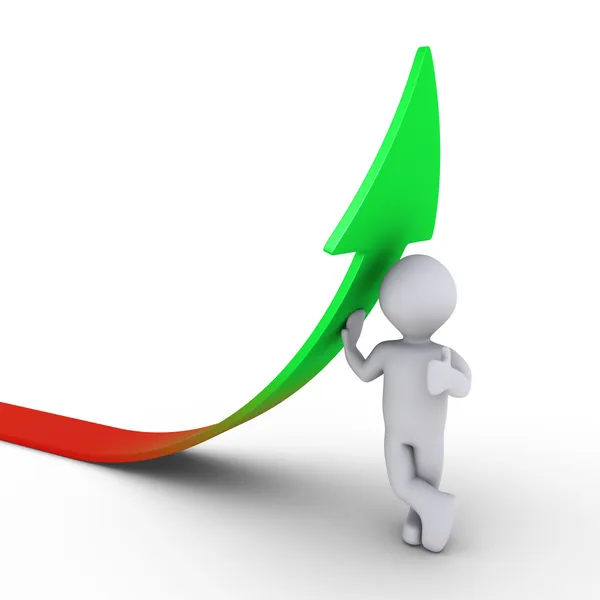 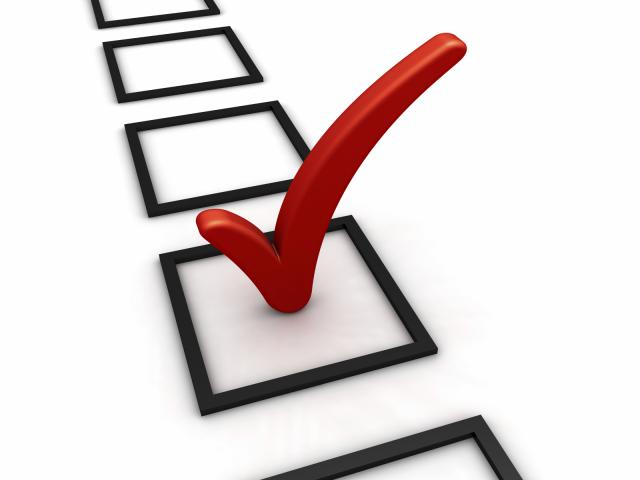 Ожидаемые результаты
Умение формулировать потребность в информации.
Умение эффективно осуществлять поиск необходимой информации.
Умение перерабатывать информацию и создавать качественно новую.
Способность к информационному общению.
Наличие компьютерной грамотности.